大阪府循環器病対策推進計画（案）の概要
策定の趣旨
個別施策（取組内容）
◆計画の趣旨
脳卒中や心臓病などの循環器病が、死亡の原因及び介護を要する状態となる原因の主要なものとなっていることから、府民の健康寿命の延伸及び循環器病の年齢調整死亡率の減少に向けて、急性期から回復期・慢性期まで一貫した医療提供体制の構築などの取組みを推進する。
⇒　幅広く循環器病対策を総合的に取り組むことを目的として、計画を策定。
◆計画の位置付け
健康寿命の延伸等を図るための脳卒中、心臓病その他の循環器病に係る対策に関する基本法（平成30年法律第105号）に基づく「都道府県循環器病対策推進計画」
◆計画期間
令和6年度から令和１１年度（6年間）
全体目標
「健康寿命の延伸」及び「循環器病の年齢調整死亡率の減少」の実現
（参考）第４次大阪府健康増進計画：令和１７年度までに３歳以上の健康寿命の延伸（Ｒ１年比較）
１　循環器病予防の取組の強化
２　保健、医療及び福祉に係るサービスの提供体制の充実
現状
「増加」
⇒
◆大阪府の年齢調整死亡率の推移
   （人口10万人対）
◆平均寿命と健康寿命との差（R1）
※実線：心疾患（高血圧性を除く。）
　　点線：脳血管疾患
男性
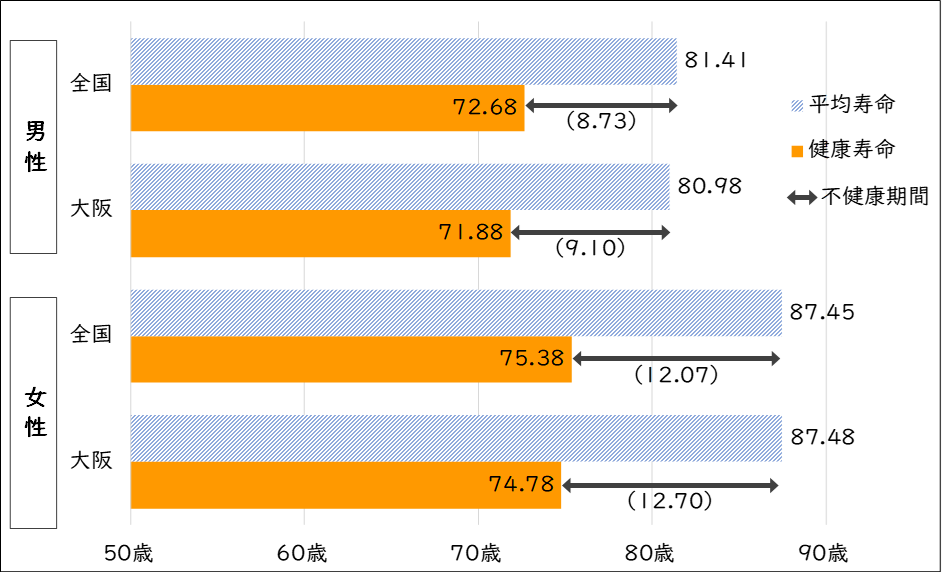 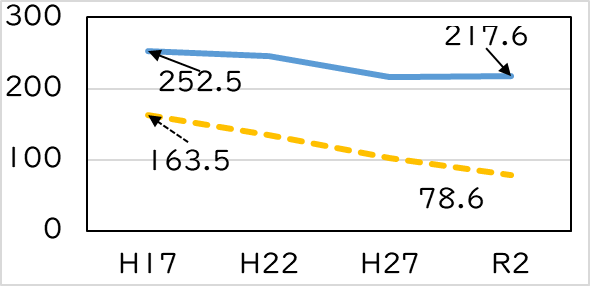 女性
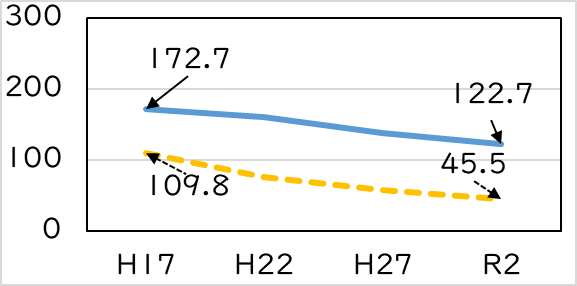 ◆「要支援状態」又は「要介護状態」に至った原因（R4）
◆大阪府の主要死亡原因（R４）
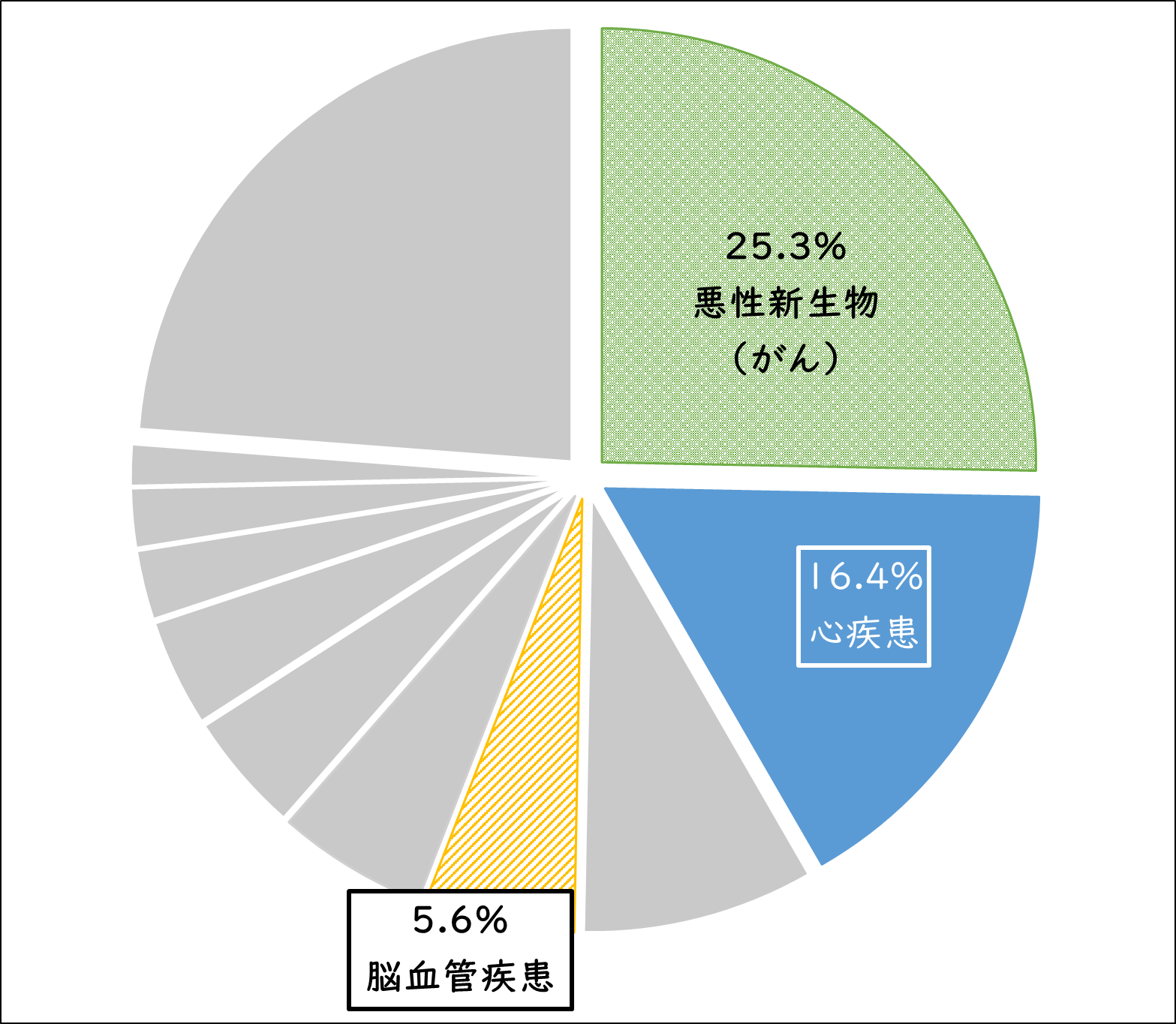 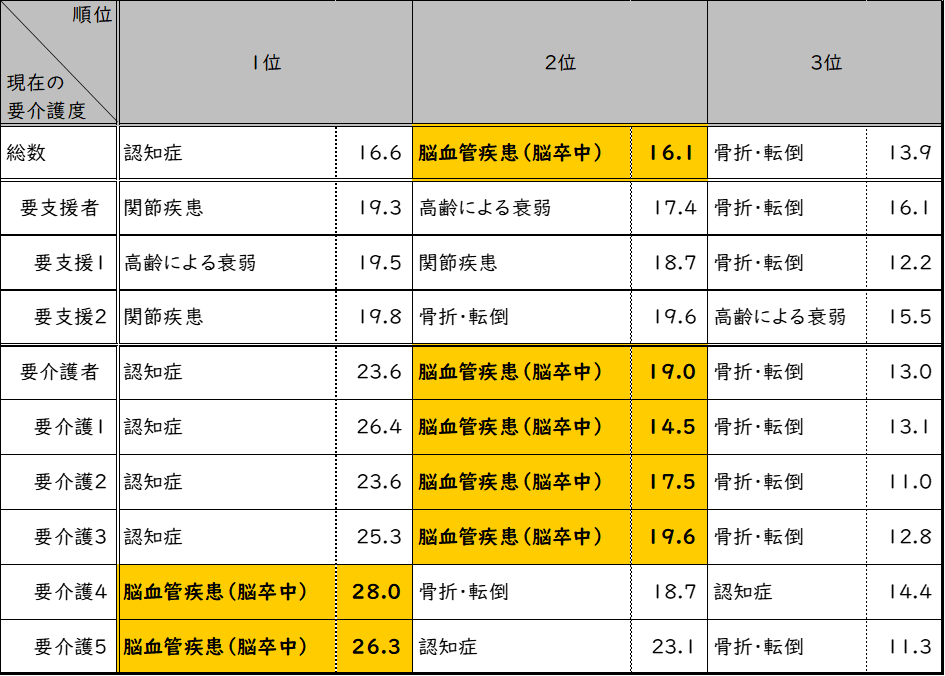 ３　循環器病患者等を支えるための環境づくり
循環器病
22.2％
循環器病
22.0％
基本的な方向性・重点課題
４　循環器病対策を推進するために必要な体制の整備
基本的な方向性
①循環器病の発症予防及び重症化防止　　　の推進
②	循環器病患者に対する医療、福祉　　　　サービスの継続的かつ総合的な実施
推進体制・計画の評価
「大阪府循環器病対策推進懇話会」を設置し、循環器病対策に関わる方々からの意見聴取の場を設け、実効性を高める取組の推進
適切なデータに基づく進捗管理
重点課題
①循環器病に関する正しい知識に基づく　　自己管理行動の定着
②	循環器病に関する治療（急性期から回復期・慢性期まで）や療養支援などの体制の整備